Is Women’s Work Devalued?
Is Women’s Work Devalued?
Evidence from Unique Personnel Data of a Russian Firm during  Transition (1990-2006)
WORK IN PROGRESS!
Thomas Dohmen, University of Bonn and IZA  
Karolina Goraus-Tanska, University of Warsaw
Hartmut Lehmann, University of Bologna, NRU HSE and IZA


21 November 2019 
Center for Institutional Studies Research Seminar 
Higher School of Economics
Is Women’s Work Devalued?
Motivation
Devaluation of females’ work
While gender gaps in wages in most regions of the world were  narrowing over time, they continue to persist in part due to how female’s work is valued.
Differences between occupations and industries in which men  and women work account for more than half of the gender gap       (Blau and Kahn, 2016).
“Traditionally female” occupations offer lower remunerations  to its workers than male dominated occupations that require  similar level of skill and education (Cohen and Huffman, 2003).
When occupations are becoming more feminized the pay is  relatively declining (Levanon et al., 2009).
Is Women’s Work Devalued?
Motivation
Changing situation of women over transition
Before transition, the levels of gender wage gaps were at similar level as in Western Europe countries, and female  employment rates were among  the highest in the world  (Brainerd, 2000).
The evolution of the GWG was heterogenous between countries, e.g.  increase in Russia and Ukraine (Brainerd, 2000, Newell and  Reilly, 1996, Reilly, 1999, Ganguli and Terrell, 2005), and  decrease in central Europe countries or East Germany (Hunt,  2002, Vodopivec and Orazem, 2000, Andren and Andren,  2015, Grajek, 2003, Pollert, 2003).
At the same  time, employment rates of women were falling  (Newell and Reilly, 2001, Homlong and Springler, 2006)
Is Women’s Work Devalued?
Motivation
Adverse effects of transition on women
Growing poverty and inequality were largely feminized  (Pollert, 2003).
Revival of traditional gender roles (Pollert , 2003,  Rodovic-Markovic, 2011).
Budget restrictions affecting healthcare and education  benefits, as well as rights to maternity leave and childcare  (Rodovic-Markovic, 2011; Pollert, 2003; Ferge Z., 1997,  Ingham and Ingham, 2002).
Overall, transition countries lost their top positions in e.g.   Gender-related Development Index or Relative Status of  Women index (Pollert, 2003).
Is Women’s Work Devalued?
Motivation
Advantages of personnel data analysis I
Gender earnings differentials may be related to the  productivity differences and sorting of women and men into different firms (Kremer, 1993; Carrington and Troske, 1998)
Analyzing an internal labor market allows to verify whether  gender gaps remain within very homogeneous groups of workers (Kunze, 2008)
Studying career paths of workers may shed light on reasons  underlying the emergence and the evolution of the gender  wage gap over the course of transition
Is Women’s Work Devalued?
Motivation
Advantages of personnel data analysis II
This analysis  might also tell us something about labor market  adjustment during transition in general (e.g., how rapidly this  adjustment occurs or whether there is a lot of inertia from  Soviet times)
Longitudinal character of the data might allow to establish  causality in the relation between occupations’ proportion of  women and its wage level (devaluation vs. queuing)
The set-up of our research is a quasi-natural experiment: we observe evolution from the communist wage structure, not determined by market forces, into a wage structure that is determined by market forces.
Is Women’s Work Devalued?
Motivation
Previous work on gender earnings gap in the same Russian  firm but with more limited data (Dohmen, Lehmann and  Zaiceva 2008)
Data limitations:
Only data from 1997 to 2002
Wages are monthly wages averaged over the year
Hours worked not available – only full-time vs. part-time  status
Career paths cannot be inferred from data
Is Women’s Work Devalued?
Motivation
Main results from previous analysis
A large fall of earnings gap from 38% in 1997 to18% in 2002.
This convergence is driven by an increase in rewards for  women – in particular at the lower end of the  distribution.
These differentials at the mean and across distribution are  largely unexplained by observable characteristics.
For 2002, we find that differentials for production workers are  mainly explained by job assignments: women are assigned to low job categories.
Is Women’s Work Devalued?
Motivation
Contribution I
Very rich and long panel data set, giving us:
possibility to construct real hourly wages
possibility to analyze evolution of wage gap over entire  transition with monthly wage data for 17 years
very detailed information on position of workers for every  month
Possibility to analyze career paths within the firm and the  evolution of wages for different types of workers
Is Women’s Work Devalued?
Motivation
Contribution II
We  evaluate the changes in relative wages of women  and  men going through a three step procedure:
We  apply Oaxaca (1973) and Blinder (1973) decomposition to  estimate the adjusted gender wage gap over the 1990-2006  period → we find that GWG increased since transition
We use second-order decomposition (Juhn et al. 1991) to verify whether increasing GWG was due to increasing  within-occupation gender wage differences, or rather more feminized occupations were receiving relatively lower pay over  time → we find that the latter plays a major role
We aim to disentangle factors standing behind this evolution → work in progress
Is Women’s Work Devalued?
Personnel data
Personnel data – information about the firm
Data covers 17 years (1990-2006)
Personnel data of a large firm operating in the sector machine  building and metal works (MBMW) that produces mainly  equipment for oil and gas production
Firm was established in 1950s and privatized in 1992  
Firm successfully managed transformation from military production to production of civilian goods – hence belongs to that minority of firms in the MBMW sector that managed transformation  well.
Is Women’s Work Devalued?
Personnel data
Personnel data – information about the firm
Since 1996 firm has a steady stream of orders and a stable  demand for production workers (only very briefly interrupted  by the financial crisis of 1998)
Employment and wage policies determined exclusively by CEO  and a few top managers (large enough block of voting shares  to determine all decision making in the firm)
Wage arrears play a role in the years 1992 to 1995
Is Women’s Work Devalued?
Personnel data
Personnel data – information about the workers
Monthly data for the years 1990-2006
Average employment over the period: around 3700 workers  
Data covers all workers apart from top managers
Many workers observed for more than a decade
Date of arrival in the firm and date of separation (if  applicable) can be determined
Is Women’s Work Devalued?
Personnel data
Personnel data – information about the workers
Demographic information: gender, date of birth, marital  status, education level, and children
Occupational categories: 
managers, 
accountants, 
technicians  (or “engineers”), 
production workers
service staff
Further categorization of production workers: 
primary  production workers of 8 levels and 
auxiliary production  workers of 6 levels
Complete information on career path within the firm
Monthly wages
Is Women’s Work Devalued?
Personnel data
Firm was downsizing for most of the period
Is Women’s Work Devalued?
Personnel data
Insights from descriptive statistics: 1990 vs 2006
The share of older workers increased in line with demographic  changes in the country - GWG  higher for older workers
Educational structure is the same in 1990 and 2006 (also  same share of women within each category) - GWG  in 1990  higher among the lower educated, while in 2006 it is highest  among those with high education
Average tenure lower in 2006 than in 1990, and gender gap in  tenure emerged over time
GWG  among workers without children remained the same, but  strongly increased among persons with children
Shares of workers in different occupations was stable over  time, and (positive) GWG  emerged only for managers
Is Women’s Work Devalued?
Personnel data
Employment structure and wage gaps at beginning and  end of transition
Is Women’s Work Devalued?
Results
Gender wage gap evolution
Gender  wage gap over time
Is Women’s Work Devalued?
Results
Gender wage gap evolution
Insights from GWG evolution
GWG  almost non-existent at the beginning of the analysed  period
Very strong increase since 1996 and GWG  peaking in the crisis  year of 1998, than strong decrease to around 16% in 2006
End-of-year bonus payments had decreasing effects on GWG
Change of GWG  in the firm is in line with evolutions for the  Russian workforce overall, e.g. Kazakova (2007) showed the  gap decreased from 35% in 1996  to16%  in 2002; similar  change also in Atencio and Posadas (2015)
Is Women’s Work Devalued?
Results
Gender wage gap evolution
GWG in Russia (Atencio, Posadas, 2015)
Is Women’s Work Devalued?
Results
Gender wage gap evolution
Adjusted gap - after controlling for demographic  characteristics and all available covariates
Is Women’s Work Devalued?
Results
Gender wage gap evolution
Insights from GWG decompositions
Demographic characteristics do not explain observed GWG
Controlling for occupation types and levels makes adjusted  GWG  (AGWG) vanish or turn negative, except for the crisis  period around 1996-1998
Decompositions across the entire distribution revealed  that in 1990 AGWG  was highest for those with lowest  earnings, while in 2006 it is growing along the wage  disitribution with highest AGWG  for top earners
Stark increase in the explained component of the GWG  suggests that either there was more occupational seggregation  or male-dominated occupations experienced larger increases in wages
Is Women’s Work Devalued?
Results
Gender wage gap evolution
Decomposition of GWG  evolution (Juhn et al. 1991)
Is Women’s Work Devalued?
Results
Gender wage gap evolution
Decomposition of GWG  evolution (Juhn et al. 1991)
Is Women’s Work Devalued?
Results
Gender wage gap evolution
Decomposition of differences in the raw gender wage gap  between 1990 and subsequent years
Is Women’s Work Devalued?
Results
Gender wage gap evolution
Decomposition of differences in GWG between same  workers in the given year and five years later
Is Women’s Work Devalued?
Results
Changes in occupational structure and wages
Occupational structure of the firm and wages in January  1990
Is Women’s Work Devalued?
Results
Changes in occupational structure and wages
Occupational structure of the firm and wages in January  2006
Is Women’s Work Devalued?
Results
Changes in occupational structure and wages
Movements within the firm and in- and out- of the firm in  selected sub-periods
Is Women’s Work Devalued?
Results
Changes in occupational structure and wages
Limitations and next steps
Limitations
External validity of findings is  limited
High importance of hirings and separations, and limited scope for analysing career paths within the  firm
Lack of information on labour market situation when not  in the firm
Next steps   
Analyze hirings and separations among men and women in  combination with wage changes within occupations
Analyze conditions in the local labour market to understand  better the outside options for men and women  
Distinguishing between Devaluation vs. Queuing view to explain decreasing relative wages in more feminized  occupations
Is Women’s Work Devalued?
Results
Changes in occupational structure and wages
Devaluation vs. queuing view
Queuing view: occupations’ wage level affect their gender  composition (Reskin and Roos, 1990)
Everyone prefers to work in better paid occupations, but  employers prefer men
Discrimination occurs in the process of hiring or placement  
As a result, women cluster in occupations offering relatively  lower wage for its skills’ requirements
Devaluation view: gender composition affects occupations’ pay  (England, 1992; Sorensen, 1994; Steinberg, 2001)
Decisions of employers’ about the relative pay in more  feminized occupations are affected by gender bias (Levanon et  al., 2009)
Employers value less work done in more feminized occupations  and consequently set lower wages.
It might be that both processes take place
Graphs by occupation: stock of men and women and GWGfemale shares and relative wagesturnover of men and women and GWG
Is Women’s Work Devalued?
New graphs
Managers: stock of men and women and GWG in occupation
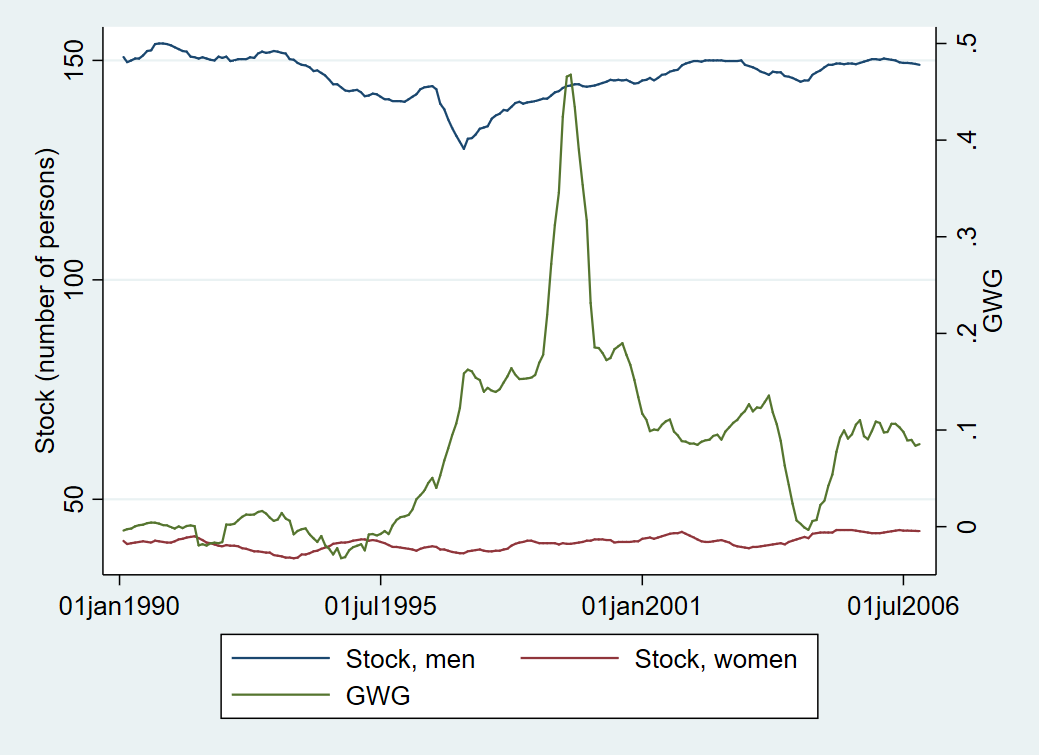 Is Women’s Work Devalued?
New graphs
Managers: female share in firm and in occupation and relative wages of women and men (as compared to average wage in firm)
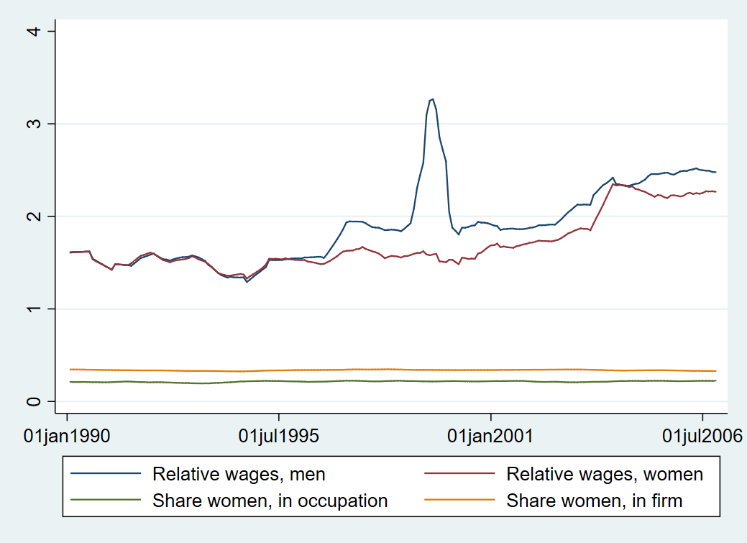 Is Women’s Work Devalued?
New graphs
Managers: turnover of men and women and GWG
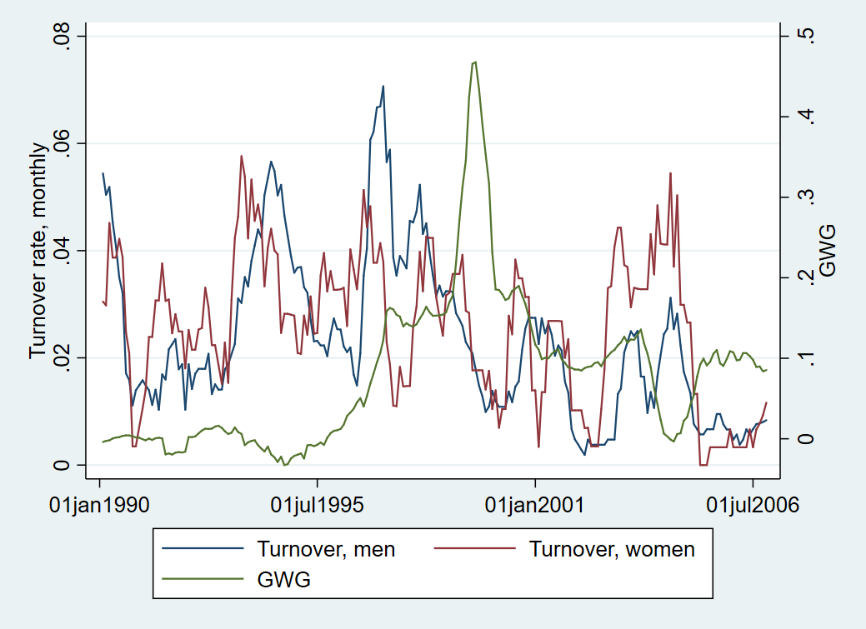 Is Women’s Work Devalued?
New graphs
Engineers: stock of men and women and GWG in occupation
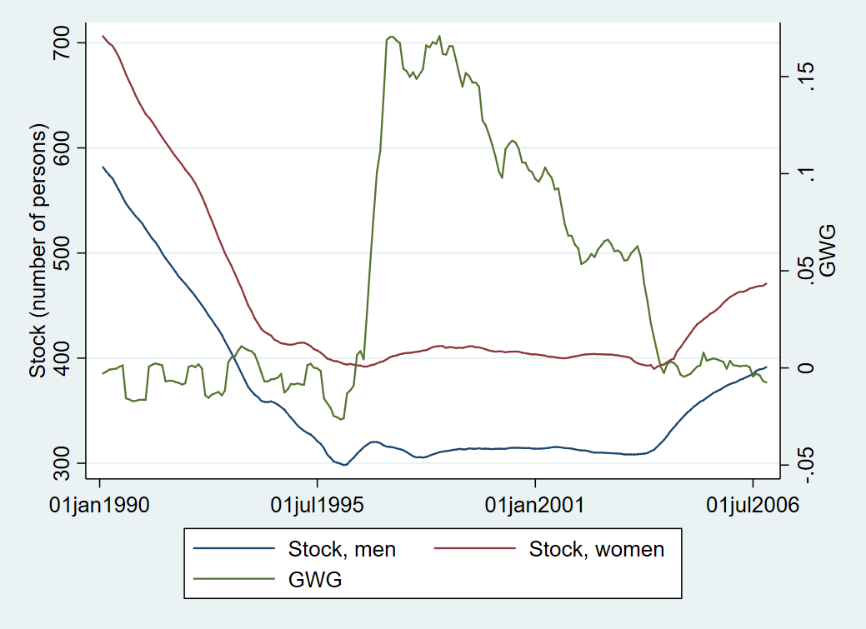 Is Women’s Work Devalued?
New graphs
Engineers: female share in firm and in occupation and relative wages of women and men (as compared to average wage in firm)
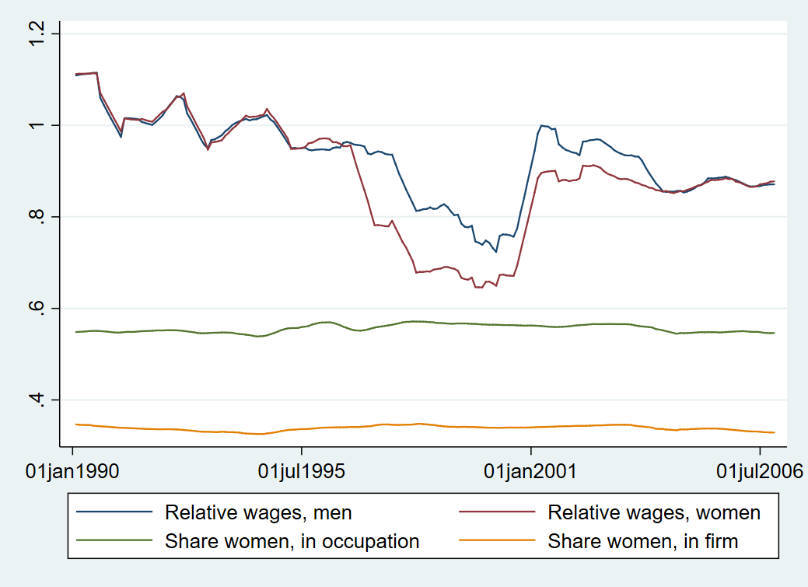 Is Women’s Work Devalued?
New graphs
Engineers: turnover of men and women and GWG
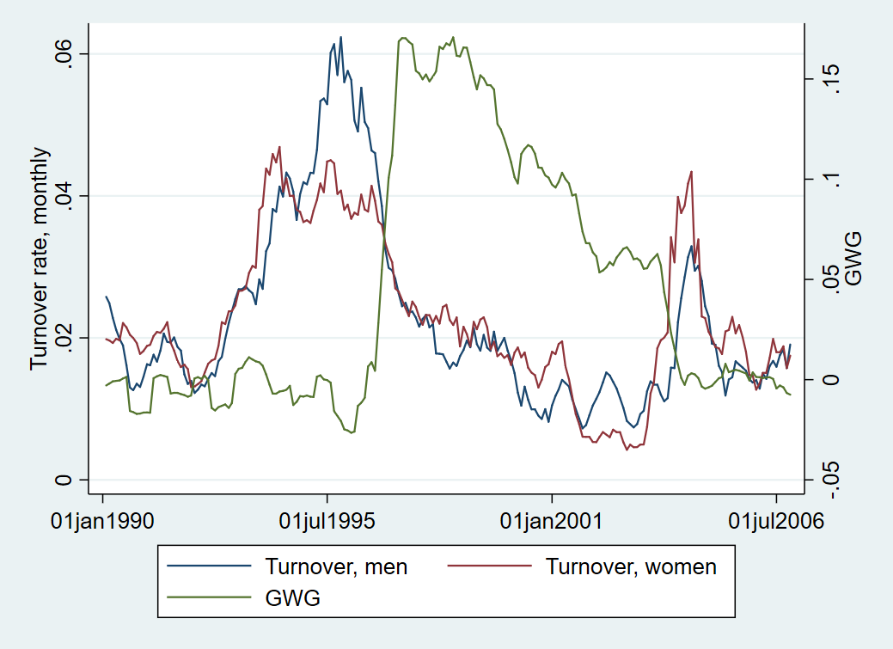 Is Women’s Work Devalued?
New graphs
Auxiliary production workers level 3: stock of men and women and GWG in occupation
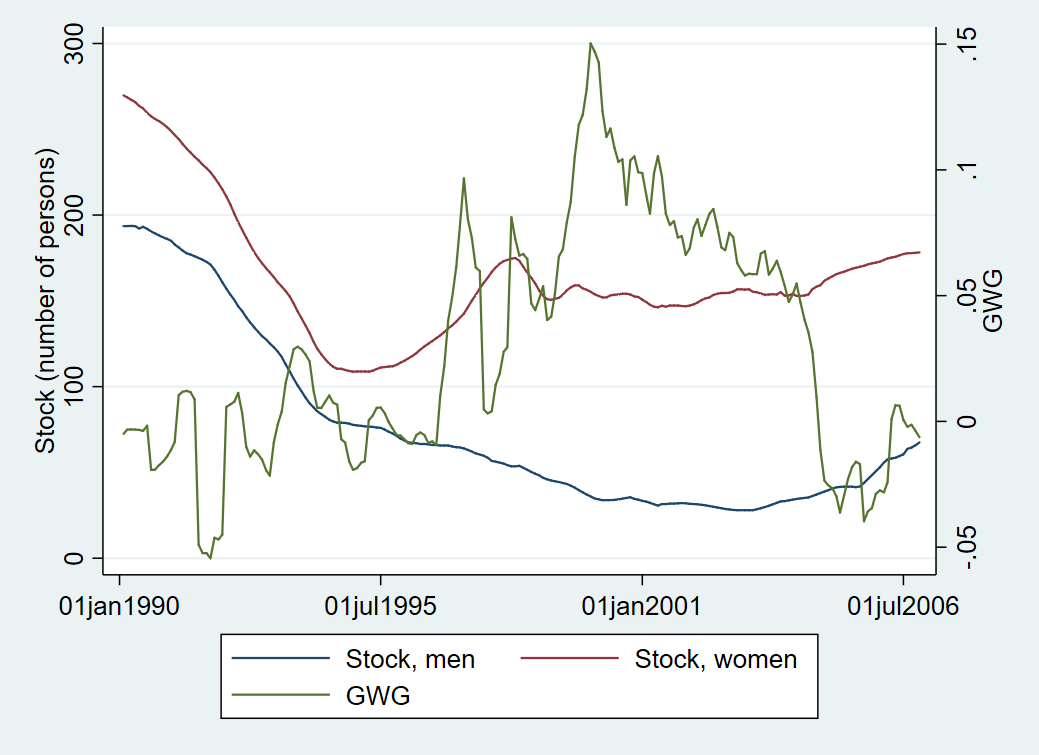 Is Women’s Work Devalued?
New graphs
Auxiliary production workers level 3: female share in firm and in occupation and relative wages of women and men (as compared to average wage in firm)
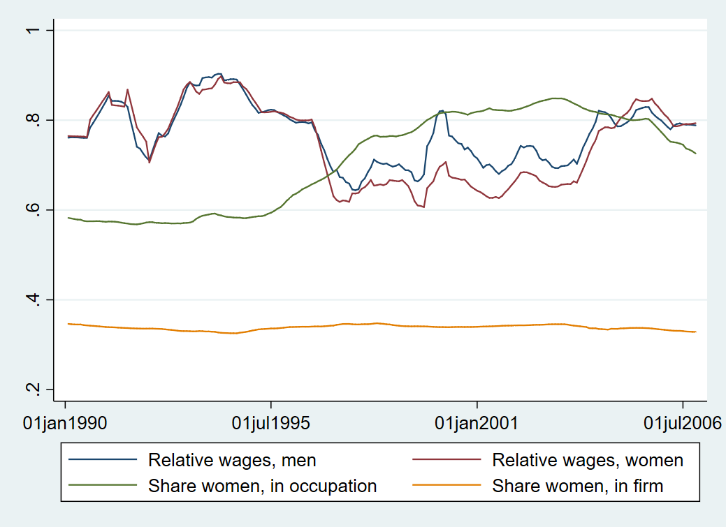 Is Women’s Work Devalued?
New graphs
Auxiliary production workers, level 3: turnover of men and women and GWG
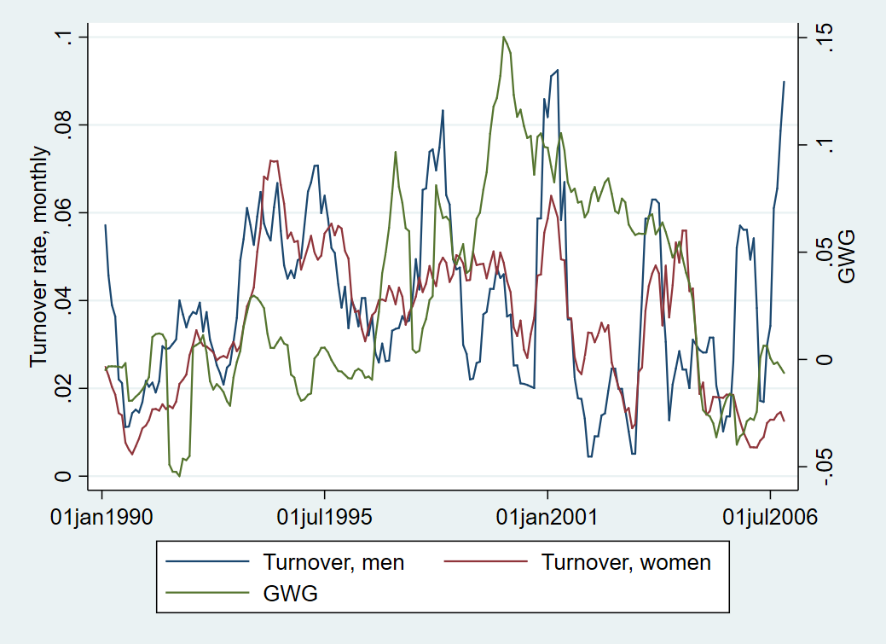 Is Women’s Work Devalued?
Results
Changes in occupational structure and wages
Testing devaluation and queuing views → work in progress
Is Women’s Work Devalued?
Conclusions
Conclusions
GWG  almost non-existent at the beginning of the analysed  period
Very strong increase since 1996 and GWG  peaking in the crisis  year of 1998, than strong decrease to around 20% in 2006
Controlling for demographic characteristics, occupation types  and levels makes adjusted GWG  vanish or turn negative,  except in the crisis period 1996-1998
The changes in the raw GWG over time are related mainly to  changes in ”observed prices”, as male-dominated occupations  experienced relative wage increases.
Important to look in more detail in hirings and separations  and local labour market conditions
Possibility to distinguish between devaluation vs. queuing?